Software Testing
Software testing
1
Kvalitets faktorer
Portability		kan det køre på andre platforme
Reusability		kan jeg genbruge dele af SW
Interoperability	kan det kobles til andre systemer
Maintability	Kan jeg rette i det
Flexsability	Kan det ændres
Testability	Kan det testes
Product Revision
Product Transition
Product Operation
Correctness		Gør vi det rigtigt	
Reliability		Gør vi det nøjagtigt hele tiden 
Efficiency		Kører det optimalt på min HW
Integrity		Er det sikkert
Usability		Kan jeg køre det (brugervenligt)
V model
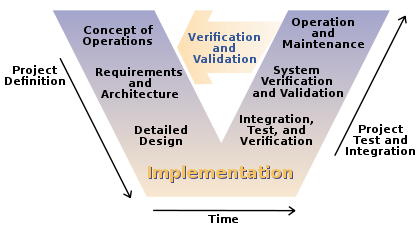 Software testing
3
Program testing goals
To demonstrate to the developer and the customer that the software meets its requirements. => leads to validation testing
To discover situations in which the behavior of the software is incorrect, undesirable or does not conform to its specification. => leads to defect testing
Software testing
4
Verification vs validation
Verification: (testing)	"Are we building the product right”.
The software should conform to its specification.
Validation: (checking)	 "Are we building the right product”.
The software should do what the user really requires.
Software testing
5
V model
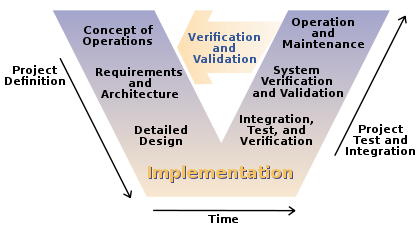 Software testing
6
Different levels of testing related to the V-model
Verify the concepts and requirementse.g. Are the domain model right? The use cases? (the users)
Verify the designe.g. design class diagrams and design sequence diagrams (Reviews, Technical walkthrough by the project team)
Component Validation e.g. unit test and test cases (implementer)
System and integration validatione.g. system/integration test
Operation Validatione.g. acceptance test
Software testing
7
Software testing
8
Software testing
9
Black box testing
The system code is ‘unknown’ -> a black box 
Look only at the methods signatures
Testing all kind of possible input and output
In C# create a Unit Test
Software testing
10
Equivalence partitioning
Software testing
11
Equivalence partitions
Software testing
12
Test-driven development
Test-driven development (TDD) is an approach to program development in which you inter-leave testing and code development.
Tests are written before code and ‘passing’ the tests is the critical driver of development. 
You develop code incrementally, along with a test for that increment. You don’t move on to the next increment until the code that you have developed passes its test. 
TDD was introduced as part of agile methods such as Extreme Programming. However, it can also be used in plan-driven development processes.
Software testing
13
Test-driven development
Software testing
14
Unit test in c#
Console Programs
Create a test unit project, 
Add reference to the project,
Remember to have the class to be tested public. (in resharper set cursor at the class – right click  choose generate unit test)
Make a test method for each test case
App Programs 
Create a unit test app (universal windows), 
Add reference to the project,
Remember to have the class to be tested public. (in resharper set cursor at the class – right click  choose generate unit test)
Make a test method for each test case
Software testing
15
What can we do in in a test unit
Annotations
[TestClass] : set up the test
[TestMethod ] : This is a test method to be run
[TestInitialize] : Run this before each test method

Testing validation
Assert.AreEqual( expected, actual)
Assert.IsTrue(actual)
Software testing
16
Special for exception
Console programs
Make try – catch : NB! The catch is ok = green
Try{
    Call method;    Assert.Fail();
Catch{
    //Ok
}

Alternative make an annotation  [ExpectedException typeof (xxxException) ]

App programs
Assert.ThrowsException<xxxException>( () => call method)
Software testing
17